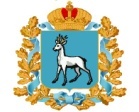 Министерство управления финансами Самарской области
О некоторых новшествах организации межбюджетных отношений в Самарской области в 2020 году
Докладчик – Александров Алексей Викторович, руководитель управления региональных межбюджетных отношений министерства управления финансами Самарской области
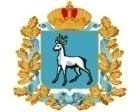 Министерство управления финансами Самарской области
Министерство управления финансами Самарской области
НПА, принятые после семинара-совещания 19.09.2019
Изменения в НПА:
 Закон Самарской области от 31.10.2019 № 105-ГД «О внесении изменений в Закон Самарской области «О бюджетном устройстве и бюджетном процессе в Самарской области»
 постановление ПСО от 25.10.2019 № 751 «О формировании, предоставлении и распределении субсидий из областного бюджета местным бюджетам» (новое, взамен постановления ПСО №912)
 постановление ПСО от 25.10.2019 № 746 «О внесении изменений в отдельные постановления Правительства Самарской области» (внесение изменений в методики расчёта нормативов расходов на содержание органов местного самоуправления) 
 постановление ПСО от 11.12.2019 № 909 «О внесении изменений в постановление Правительства Самарской области от 20.01.2016 № 14 «Об утверждении Порядка предоставления, использования и возврата бюджетных кредитов из областного бюджета местным бюджетам»
2
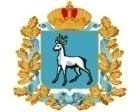 Министерство управления финансами Самарской области
Министерство управления финансами Самарской области
НПА, принятые после семинара-совещания 19.09.2019
(продолжение)
Новые НПА:
 постановление ПСО от 18.11.2019 № 827 «Об утверждении Порядка предоставления субвенций из областного бюджета на выполнение переданных полномочий… по расчёту и предоставлению дотаций на выравнивание бюджетной обеспеченности поселений (ВГР)»
 постановление ПСО от 25.10.2019 N 749 «О соглашениях о мерах по социально-экономическому развитию и оздоровлению муниципальных финансов муниципальных образований Самарской области»
 приказ МУФ СО от 15.11.2019№01-07/73 «Об утверждении типовых форм соглашений о мерах по социально-экономическому развитию и оздоровлению муниципальных финансов муниципальных образований Самарской области»
 приказ МУФ СО от 19.11.2019 №01-07/74 «Об утверждении типовой формы соглашения о предоставлении субсидии из областного бюджета местным бюджетам в Самарской области»
Слайды 10, 11
Слайд 9
3
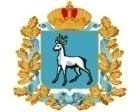 Министерство управления финансами Самарской области
Министерство управления финансами Самарской области
НПА, которые находятся в статусе разработки или проектов
Изменения в НПА:
 постановление ПСО от 20.01.2016 № 14 – изменения в порядоккредитования местных бюджетов;
 постановление ПСО от 22.02.2013 № 50 – изменения в порядок предоставления дотаций на стимулирование повышение качества управления муниципальными финансами либо подготовка новых порядков по иным дотациям (в основном технические правки, связанные с приведением в соответствие с законодательством)

Новые НПА:
 Порядок предоставления дотаций на поддержку мер по обеспечению сбалансированности местных бюджетов (стимулирующие дотации)
 Порядок оценки долговой устойчивости муниципального образования в Самарской области (будет применяться со второй половины 2020 года)
 Порядок согласования МУФ СО программ муниципальных внутренних и внешних заимствований, муниципальных гарантий на очередной финансовый год и плановый период (очередной финансовый год), а также изменений в указанные программы (будет применяться с 2021 года)
Слайды 15, 16
До конца года!
4
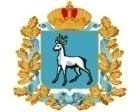 Министерство управления финансами Самарской области
Министерство управления финансами Самарской области
Распределение стимулирующих дотаций на 2020 год
Всего стимулирующих дотаций – 3 642,1 млн.рублей
I этап распределения
(до начала очередного финансового года)
II этап распределения
(после утверждения первоначального распределения)
Первоначальное распределение 
(недостаток средств + зарплата «указным» категориям)

3 205,4 млн.рублей
Дополнительное распределение
за счёт резерва 
(компенсация падения дотаций на выравнивание и стимулирующих дотаций + доплата по детским садам Тольятти и Кинель)
+219,2 млн.рублей
Нераспределённый резерв

436,7 млн.рублей
(12%)
Первоначальный размер по методике должен быть
не менее 5%
Остаток нераспределённого резерва
(для м.о. перевыполняющих показатели)

217,5 млн.рублей
(6%)
5
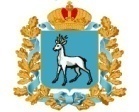 Министерство управления финансами Самарской области
Компенсация выпадающих средств в рамках стимулирующих дотаций на 2020 год
Сокращение дотаций на выравнивание бюджетной обеспеченности и стимулирующих дотаций в 2020 году по сравнению с 2019 годом (у 2 г.о. и 18 м.р.)

Потери – 203 031 тыс.рублей
6
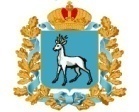 Министерство управления финансами Самарской области
Значение компенсационной части в составе дотаций на
стимулирование на 2020 год для муниципальных образований
тыс. рублей
7
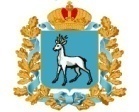 Министерство управления финансами Самарской области
Условия предоставления стимулирующих дотаций в 2020 году
в части привлечения коммерческих кредитов для отдельных м.о.
«Особые» м.о.

Доля дотаций
на выравнивание > 20%
(> 15% - c 2020 года )
или
уровень муниципального долга на конец оцениваемого периода > 90%
непривлечение кредитов кредитных организаций в течение периода, в отношении которого осуществляется оценка показателей
2019 год
непривлечение кредитов кредитных организаций за последний месяц отчётного периода
с 2020 года
В 2019 году:
Борский, Елховский, Камышлинский, Сызранский, Челно-Вершинский

В 2020 году (предварительно, по оценке исполнения бюджета за 2019 год):
Чапаевск, Алексеевский, Борский, Елховский, Кинель-Черкасский, Клявлинский, Камышлинский, Похвистневский, Приволжский, Сызранский, Хворостянский, Челно-Вершинский, Шенталинский, Шигонский
Показатель отслеживается ежемесячно!
В 2019 году:
только Октябрьск

В 2020 году (предварительно, по оценке исполнения на 01.01.2020):
Октябрьск + любые другие м.о., которые в течение 2020 года превысят значение 90% на последнюю отчётную дату.
8
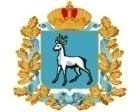 Министерство управления финансами Самарской области
Министерство управления финансами Самарской области
Обязательства в соглашениях о мерах по социально-экономическому развитию и оздоровлению муниципальных финансов
(при предоставлении дотаций на выравнивание)
Кроме Самары, Тольятти и Новокуйбышевска
1. Направить в МУФ СО информацию о причинах низкого исполнения налоговых и неналоговых доходов бюджета м.о.:за I полугодие на уровне ниже, чем на 35% от годовых плановых налоговых и неналоговых доходов бюджета на 2020 год – не позднее 20 июля 2020 года; за 9 месяцев на уровне ниже, чем на 60% от годовых плановых налоговых и неналоговых доходов бюджета на 2020 год – не позднее 20 октября 2020 года.
2. Обеспечить отсутствие просроченной кредиторской задолженности муниципальных учреждений по состоянию на первое число каждого месяца года и на конец отчётного года.
3. Соблюдать по состоянию на 01.04.2020, 01.07.2020, 01.10.2020 и 01.01.2021 норматив формирования расходов на содержание органов местного самоуправления, установленный Правительством Самарской области (при наличии установленного норматива).
4. Предусмотреть в бюджете 2020 года фонд оплаты труда работников бюджетной сферы (с учётом страховых взносов во внебюджетные фонды) в полном объёме в соответствии с потребностью на 12 месяцев 2020 года, включая расходы, связанные с обеспечением финансирования минимального размера оплаты труда и оплаты труда работников бюджетной сферы, подпадающих под действие Указов Президента Российской Федерации.
5. Обеспечить утверждение перечня объектов, в отношении которых планируется заключение концессионных соглашений в 2020 году до 1 февраля 2020 года. В течение 30 календарных дней со дня утверждения перечня объектов обеспечить размещение перечня объектов на официальном сайте Российской Федерации в информационно-телекоммуникационной сети «Интернет» для размещения информации о проведении торгов, определённом Правительством Российской Федерации, а также на официальном сайте муниципального образования в информационно-телекоммуникационной сети «Интернет» и направить в МУФ СО копию утверждённого перечня объектов с сопроводительным письмом, содержащим прямые ссылки на страницы официальных сайтов, на которых размещён перечень объектов.
6. Направлять на согласование в МУФ СО до внесения в представительный орган местного самоуправления предполагаемые изменения в решение о местном бюджете в случае, если указанные изменения приводят к увеличению объёма муниципального долга бюджета м.о. в части кредитов кредитных организаций.
9
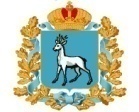 Министерство управления финансами Самарской области
Порядок предоставления субвенций из областного бюджета
на дотации на выравнивание бюджетной обеспеченности поселений
(внутригородских районов) в 2020 году
заключение соглашений 
(20 рабочих дней –
15.01.2020)
копии соглашений
(5 рабочих дней)
Министерство управления финансами Самарской области
Фин. органы
муници-пальных районов
(ГО с ВГД)
2
1
Поселения
(ВГР)
предоставление
субвенций – 
в мае 2020 года (100%)
3
4
предоставление отчёта 
в течение 20 рабочих дней
перечисление дотаций в течение 10 рабочих дней
5
- 5% объёма дотации за нарушение сроков заключения соглашений
Правовой акт о мерах
ответственности
6
неиспользованные остатки субвенции возвращаются в областной бюджет
в январе следующего года
10
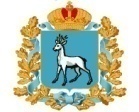 Министерство управления финансами Самарской области
Порядок предоставления субвенций из областного бюджета
на дотации на выравнивание бюджетной обеспеченности поселений
(внутригородских районов) в 2021 году
копии соглашений (5 рабочих дней)
+ сводный отчёт о выполнении обязательств по соглашениям поселениями за 2020 год
+ правовой акт о мерах ответственности за каждое невыполненное обязательство
(5 рабочих дней)
Фин. органы муници-пальных районов
(ГО с ВГД)
Министерство управления финансами Самарской области
заключение соглашений 
(20 рабочих дней)
2
1
Поселения
(ВГР)
предоставление субвенций
после получения сводного отчета, но не позднее 1 декабря (100%)
3
4
перечисление
дотаций в течение
10 рабочих дней
предоставление отчёта в течение 20 рабочих дней + правовой акт о мерах ответственности за нарушение сроков
5
5% объёма дотации за нарушение сроков заключения соглашений
- 5% за каждое невыполненное обязательство
неиспользованные остатки субвенции возвращаются в областной бюджет
в январе следующего года
6
11
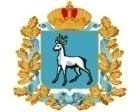 Министерство управления финансами Самарской области
Министерство управления финансами Самарской области
Анализ проектов местных бюджетов на 2020 год в части внутримуниципальных межбюджетных отношений
1. Соотношение иных межбюджетных трансфертов (без учёта МБТ на поощрение) и дотаций на выравнивание (ограничение в Законе о бюджетном устройстве)
0%
(не используют механизм иных МБТ, обходятся дотациями на выравнивание)
Большеглушицкий, Большечерниговский, Волжский, Елховский, Камышлинский, Клявлинский, Кошкинский, Пестравский, Сызранский, Челно-Вершинский, Шенталинский
80-100%
(применяют на предельных уровнях)
Самара, Алексеевский, Богатовский, Борский, Красноярский, Нефтегорский, Похвистневский, Приволжский, Хворостянский, Шигонский
Проблема решается:
 простым увеличением дотаций за счёт иных МБТ (Похвистневский, Приволжский, Хворостянский);
 увеличением дотаций за счёт иных МБТ + увеличением МБТ от поселений в связи с передачей полномочий на решение ВМЗ поселений (Алексеевский, Борский, Приволжский);
 увеличением дотаций и введением субсидий из бюджетов поселений в бюджет МР (все МР).
12
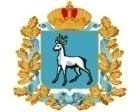 Министерство управления финансами Самарской области
Министерство управления финансами Самарской области
Анализ проектов местных бюджетов на 2020 год в части внутримуниципальных межбюджетных отношений
(продолжение)
2. Предусматривают дополнительные дотации на выравнивание всем поселениям:
Большеглушицкий, Большечерниговский, Борский,
Исаклинский, Клявлинский, Кошкинский, Красноармейский,
Сергиевский, Челно-Вершинский.

3. Предусматривают иные МБТ в целях поощрения муниципальных образований:
 Богатовский (9600 тыс.рублей по всем поселениям);
 Исаклинский (9606 тыс.рублей по всем поселениям);
 Кошкинский (17084 тыс.рублей по всем поселениям);
 Челно-Вершинский (7406,5 тыс.рублей по всем поселениям);
 Шигонский (5000 тыс.рублей, не распределено по поселениям).
_
+
13
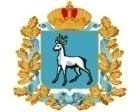 Министерство управления финансами Самарской области
Министерство управления финансами Самарской области
Анализ проектов местных бюджетов на 2020 год в части внутримуниципальных межбюджетных отношений
(продолжение)
4. Предусматривают новый механизм – «горизонтальные субсидии» (ст. 142.3 БК РФ):
Пока никто. Предполагает использовать Красноярский район.
Напоминаем: решением представительного органа должны быть установлены
случаи и порядки предоставления субсидий, а также порядок заключения соглашений.

5. «Странности» распределения:
 дополнительные дотации на выравнивание получает только 1 поселение (Приволжский);
 среди получателей иных МБТ много тех, кто не получает дополнительные дотации на выравнивание (Красноярский, Нефтегорский, Похвистневский, Приволжский, Ставропольский).
!
14
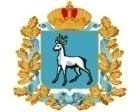 Министерство управления финансами Самарской области
Министерство управления финансами Самарской области
Изменения в порядок кредитования местных бюджетов
(концепция изменений с 2020 года)
Цели кредитов
с 2020 года
Покрытие временного кассового разрыва
Покрытие
дефицита
Погашение
долговых обязательств
График погашения:
внутри финансового года
График погашения:
только с начала
следующего года
В пределах объёма долговых обязательств со сроками погашения:
по бюджетным кредитам – в течение ближайших 6 месяцев;
по коммерческим кредитам – в текущем году после представления заявки
Общий размер выдаваемых бюджетных
кредитов –
в пределах размера дефицита местного бюджета
15
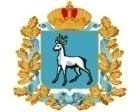 Министерство управления финансами Самарской области
Министерство управления финансами Самарской области
Изменения в порядок кредитования местных бюджетов
(предельные объёмы; предварительный расчёт без Самары, Тольятти, Сызрани)
п. 11 ст. 103 БК РФ
Расчёт максимального годового объёма кредитования (без учёта кредитов на покрытие кассового разрыва) исходя из параметров проектов местных бюджетов на 2020 год
16